Academic careers: milestones and options on a critical path
Dr William Locke, Dr Celia Whitchurch
and Dr Giulio Marini
Centre for Global Higher Education (CGHE)
UCL Institute of Education, University College London
SRHE Annual Conference, Wednesday 5 December 2018
Introduction
An ESRC/HEFCE funded project (2016-2020), within the Global Centre for Higher Education (CGHE) entitled:

The implications of a diversifying workforce for higher education systems, institutions and individualsAim: to investigate the implications of the diversification of the academic workforce in the UK, and to indicate how higher education institutions might plan strategically for their future staffing needs, and how sector bodies could support this.
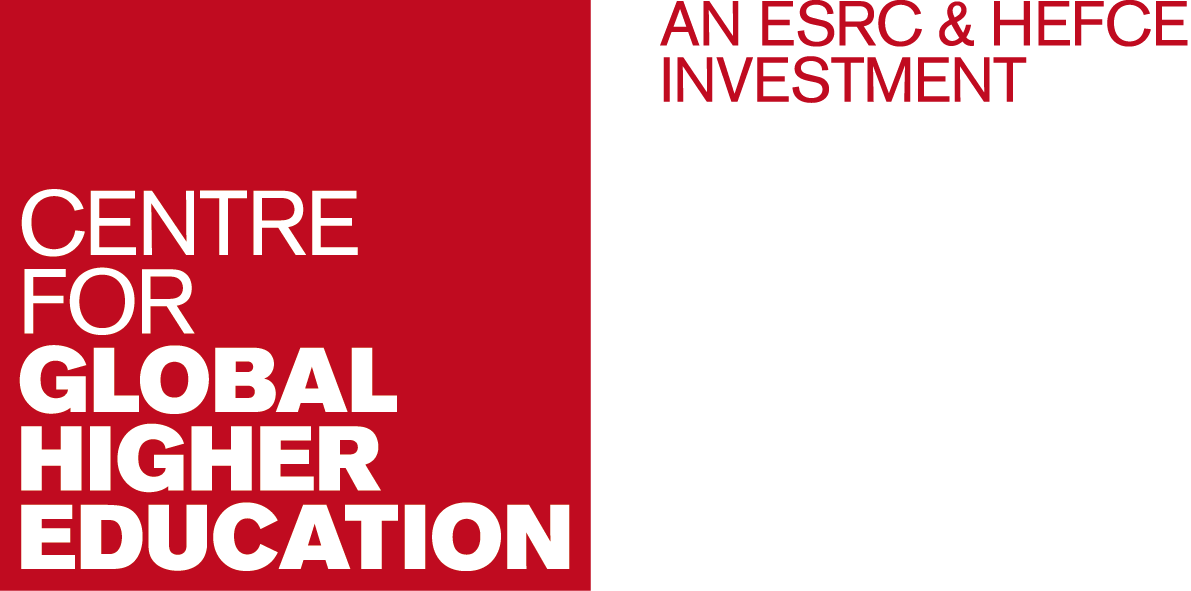 http://www.researchcghe.org
Research Questions
In what ways are academic roles and identities diversifying? 
What are the implications for individuals and institutions, locally and globally? 
What tensions and/or synergies arise from this diversification, for instance between individual aspirations and institutional missions, structures and processes? 
How are such tensions being managed and resolved in optimal ways for individuals and institutions?
8 university case studies
By Nation: 
	England 											5
	Scotland 											1
	Wales 												1
	Northern Ireland 									1
By Mission Group: 
	Russell Group: 									3
	Other Research intensive:				 	2
	Post-92 HEIs (teaching intensive):			3
Research Design: Three phases
Longitudinal multi-organisational case studies

Analysis of HESA data

First phase: Interviews in 8 UK HEI case studies with 8 individuals in each (Autumn 2017)
69 completed interviews (i.e. 5 extra interviews)
Second phase: Surveys in these 8 HEIs (Spring 2019)
Third phase: Interviews  (Autumn 2019)
returning to as many of the original interviewees as possible two years after first phase
Interviews (first & third phases)
Senior institutional leaders (e.g. PVCs) and HR Directors: on institutional strategy, policy and practice
Individuals: on their own careers, work, strategies and prospects
those in teaching & research, teaching-only and research-only roles
early, mid- and late career staff
a range of different disciplines and functions
those undertaking academic work but not on academic contracts, including ‘third space’ professionals
Middle managers: on mediating institutional policies and supporting staff to develop their careers
Findings from first round of interviews: 1
Significant numbers of staff have worked in other sectors 
Dissonance between formal understandings of institutional policy and ways in which these are interpreted in practice, eg T/R/KE proportions
Structures such as workload models inappropriate, eg for ‘virtual’ academics managing distance learning programmes
Promotion pathways introduced for teaching (and other roles) but belief that it is research that counts
Therefore those on teaching focused contracts often find ways of doing research and vice versa (with tacit agreement of line manager) 
Increasing awareness of impact and the student experience
Findings from first round of interviews: 2
Insecurity early on, but mid-careers can also get ‘lost’
Individuals want security but also flexibility
Keeping options open and having an “exit plan”
Activity out-with disciplinary role (eg community, professional bodies) often highly motivating 
Management roles increasingly regarded as a path to promotion
Criticality of the line manager - influence can be disproportionate, positively and negatively
Issues over performance and “stealing” of academic time eg transfer of workload from poor to good teachers
Categorisation of approaches toacademic roles and careers
Mainstream (28%) (individuals lay emphasis on formal structures and timelines, focusing on activities deemed to be most valuable) 
Portfolio (39%) (individuals cumulatively gather academic and associated experience, internal and external, with the aim of optimising future opportunities in higher education and adjacent fields)
Niche (33%)  (individuals prioritise personal values, interests and strengths in carrying out their roles, often with an emphasis on service to students and the community)
Categorisation of approaches to academic roles and careers – issues arising
Whether to spread activity or focus on strengths, eg T/R/KE?
Shift from Mainstream (28%) to Portfolio (39%) and Niche (33%) approaches?
Portfolio more likely to be in institutions serving broad range of agendas, with wider networks?
Niche more likely to be in institutions serving local or regional agendas?
Out of 5 pre-1992, 3 post-1992 universities in sample:
80% of Mainstream were in pre-1992 universities
54% of Portfolio were in pre-1992 universities
56% of Niche were in post-1992 universities
No professors categorised as Niche
Paradoxes and dilemmas
Sense of being lucky to work in higher education and yet also of “living on a knife edge” 
Early years can be seen as valuable gathering of experience, if successful 
Conflicted responses: eg being “disappointed and relieved” if application for research funding fails
Fluidity and ambiguity may suit institutions and individuals, eg about promotion criteria, if policies can be flexed locally
Thin line between autonomy and lack of support, particularly for early and mid-career staff, if institutional environment is uncertain
Delicate balance between meeting institutional and individual aspirations, and between policy and practice
Preliminary conclusions
Interpretation of institutional policy can vary at local level
Individuals are increasingly proactive in navigating institutional structures such as workload models 
(Often via) accommodations between individuals and local managers, which are not formally articulated
Successful institutions appear to be able to make adjustments in response to ‘bottom-up’ initiatives, ie allowing practice to influence policy 
Approaches to work and careers may therefore be influenced as much by informal opportunities and relationships as by formal structures and processes
Erosion of a collective sense of profession?